„Dlaczego Lublin zasługuje na miano                                            Europejskiej Stolicy Kultury?”
Praca wykonana na „Międzyszkolny Konkurs
 LUBLIN- STOLICA KULTURY 2016”.
Autorzy: uczniowie Gimnazjum nr 1 w Niemcach
Niemce, styczeń 2011
1
Lublin – inspiracja dla poetów
Magiczny Lublin

Czy nie chciałbyś czasem
Stać się takim małym, bezbronnym gołębiem?
Latać sobie beztrosko
Nad dachami lubelskich kamienic.
Widzieć dużo więcej, niż człowiek,
Znać wszystkie maleńkie zakamarki Lublina.
Pamiętać historyczne chwile.
Słuchać silnego głosu klikona
Obwieszczającego ważne wydarzenia.
Wierzyć, że nadejdą lepsze czasy.
Zostawić ruchliwy, krzykliwy deptak
I od ranka, do zmierzchu
Spacerować po lubelskim Starym Mieście.
Czy nie chciałbyś być
Małym gołębiem
Choć przez chwilę?
Skakać po lubelskich dachach,
Rozmawiać z blaszanym kogucikiem
Pełniącym codzienną wartę 
na szczycie Wieży Trynitarskiej.
Patrzeć z lotu ptaka
Na wspaniały Zamek Lubelski.
Przefrunąć nad Bramą Krakowską
Przysnąć na dachu kamienicy Poetów.
Schować się w bramie, ukryć przed światem.
Obserwować ludzi wchodzących do Ratusza,
Z ukrycia zerknąć na modlącego się zakonnika w Bazylice.
I po prostu… kochać Lublin.  
Kasia Malinowska
Uczennica klasy III A 
Gimnazjum nr 1 w Niemcach
Kościół parafialny
w Niemcach

Pośród pól, ulicznego zgiełku, wyrasta Kościół,
Otoczony koroną drzew i siecią dróg,
Góruje nad domami, z wysoka patrzy na wieś…
Wieżyce - wystrzelone w niebo, szukające Boga.
Nieprzenikniony chłód, bijący ze środka,
Jak ożywcze źródło Zbawienia,
Jak posąg doskonałości…
A przed ołtarzem- szept modlitwy,
Zapatrzenie w tajemnicę,
Cień zadumy na czole,
Nad potęgą Majestatu…
Katarzyna Gromek IIIA
Uczennica klasy III A 
Gimnazjum nr 1 w Niemcach
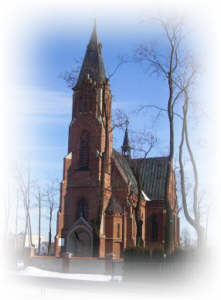 2
W drodze po tytuł
Lublin
Europejska Stolica Kultury 2016
 kandydat
Niemce
Gminna Stolica Kultury 
    (sojusznik  Lublina )
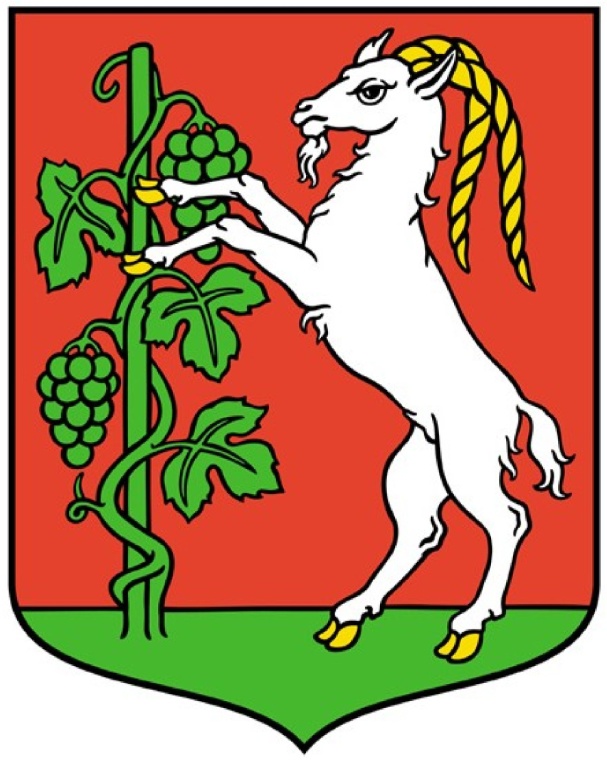 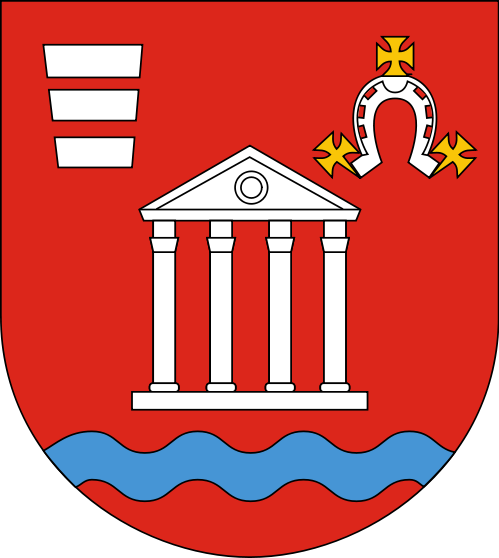 3
Dlaczego Lublin?
Lublin to miasto akademickie, w którym młodzi ludzie są ważnym czynnikiem rozwoju miasta.
Lublin to doświadczenie setek lat bogatej historii i dziedzictwa kulturowego, które stanowi źródło nieustającej inspiracji dla nowych pokoleń.
Lublin to także stolica regionu lubelskiego, unikatowego w skali Europy, ze wspaniałą przyrodą i bogatą kulturą.
Kultura Europy to nie tylko nowoczesne muzea i wielkie festiwale, ale przede wszystkim ludzie i ich działania, aktywność, dążenia, aspiracje, możliwości, potencjał i pragnienie rozwoju.
Lublin  ma NAS za sprzymierzeńców  - NAS, czyli  uczniów i nauczycieli Gimnazjum nr 1 w Niemcach

źródło: www.kultura.lublin.eu
Lublin to miasto symbolizujące europejskie idee integracyjne, ponadnarodowe dziedzictwo demokracji i tolerancji oraz ideę dialogu kultur między Wschodem a Zachodem.
Lublin to niezwykłe miejsce na styku kultur    i religii, tutaj Wschód spotyka się z Zachodem, a Unia Europejska z Białorusią i Ukrainą. To idealne miejsce spotkań artystów europejskich – tych mieszkających w Unii i poza nią.
Lublin to symbol tradycji Unii Lubelskiej oraz pamięć Holokaustu - historia, bez zrozumienia której trudno budować Europę przyszłości.
Lublin to miasto otwarte na artystów. Tutaj mają miejsce unikatowe w skali Europy działania i inicjatywy kulturalne.
4
Otwarci na różnorodność
Co warto wiedzieć:
Lublin był prawdziwie kosmopolityczny. Koegzystowały tu religie i wyznania: katolicyzm, judaizm, prawosławie i protestantyzm oraz narody; mieszkali tu Niemcy, Rusini, Tatarzy, Romowie, Szkoci, Włosi, Holendrzy, Grecy. 
Rada Europy zakwalifikowała Lublin, jako jedyne miasto z Polski, do europejskiego programu pod nazwą Miasta Międzykulturowe
Ośrodek „Brama Grodzka- Teatr NN” buduje krajobraz kulturowy Lublina, opowiada o jego dziedzictwie kulturowym i historycznym.
5
Ślady wielokulturowości
Zabytki miasta
Kaplica Zamkowa 
Brama Grodzka 
Kościół ewangelicko -augsburski pw. Trójcy Świętej
pomnik Unii Lubelskiej
dawna cerkiew grecka
6
Ślady wielokulturowości
Renesans lubelski
obiekty sakralne tworzone przez architektów z Italii i Niderlandów, którzy byli współtwórcami stylu w architekturze zwanego renesansem lubelskim
	Przykłady architektury renesansu lubelskiego:
kościół pw. Nawrócenia Św. Pawła przy klasztorze OO. Bernardynów
kościół Św. Stanisława przy klasztorze OO. Dominikanów
kościół pw. Św. Mikołaja
kościół pw. Św. Wojciecha
Dwór Rafała Leszczyńskiego,
Pałac Czartoryskich, 
Kamienica Lubomelskich,
7
Nasza wielokulturowość
obecność w naszej szkole dzieci i młodzieży z Czeczenii (uchodźcy)
wymiany międzynarodowe polsko-niemieckie i niemiecko polskie
imprezy „międzynarodowe”
wizyty zagranicznych gości
otwarci na Unię Europejska
8
Otwarci na różnorodność
Do naszej szkoły uczęszczają mieszkańcy Czeczenii, Gruzji, Azerbejdżanu

są uchodźcami politycznymi
kadra nauczycielska jest przeszkolona do pracy z obcokrajowcami
mogą rozwijać swoje zainteresowania w specjalnie dla nich utworzonej świetlicy
nie są wykluczani z życia towarzyskiego w szkole.
9
„Inny” nie znaczy obcy
działalność szkolnej grupy teatralnej IKCZERIJA – jej członkami są dzieci uchodźców z Czeczenii




praca uczennicy Diany Bikolajewej została wyróżniona w konkursie „Walka wywiadów” organizowanym przez Ambasadę Brytyjską
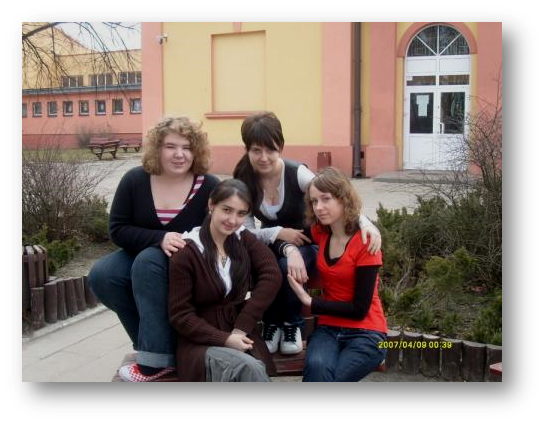 10
„Zielona szkoła” – dzień irlandzki
Obchody dnia św. Patryka:
szkoła udekorowana na zielono 
uczniowie w barwach narodowych Irlandii
dania narodowe
zabawy 
konkursy
nauka języka i tańca
11
„Highland Games”
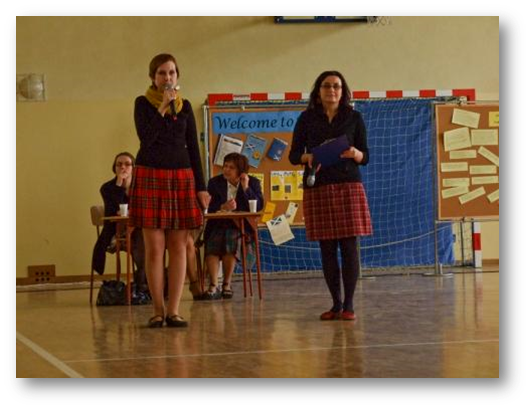 Piknik Szkocki w naszej szkole to kolejny przykład poznawania kultury innych krajów
uczniowie ubrani w stroje szkockie
 pieczenie specjalnych szkockich ciasteczek
 konkursy wiedzy o Szkocji.
12
Wymiana polsko- niemiecka
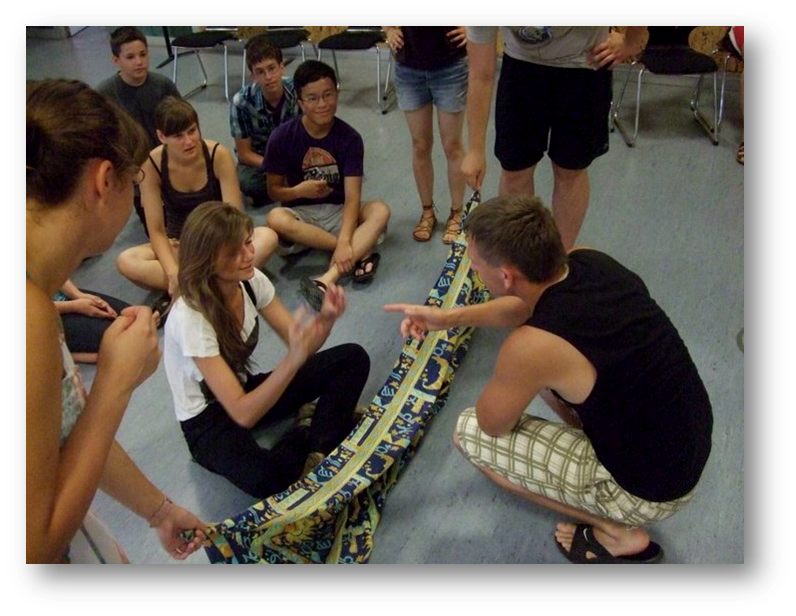 współpraca z Europejskim Domem  Spotkań- Fundacja Nowy Staw
od 15 lat wymiany młodzieżowe w Polsce i za granicą  
nowe przyjaźnie z obcokrajowcami
nauka języka obcego 
poznawanie kultury innych krajów
13
Spotkanie z panią Virginią Harris.
Pani Virginia jest zastępcą ambasadora USA w Polsce
Opowiadała o różnorodności kulturowej w Stanach Zjednoczonych
W związku z tym, że w naszej szkole uczą się uczniowie z Czeczenii, ten temat nie jest nam obcy
14
Otwarci na świat
Warsztaty językowe
w Londynie
„Moja szkoła w Unii Europejskiej” – nagroda główna – wyjazd do Brukseli
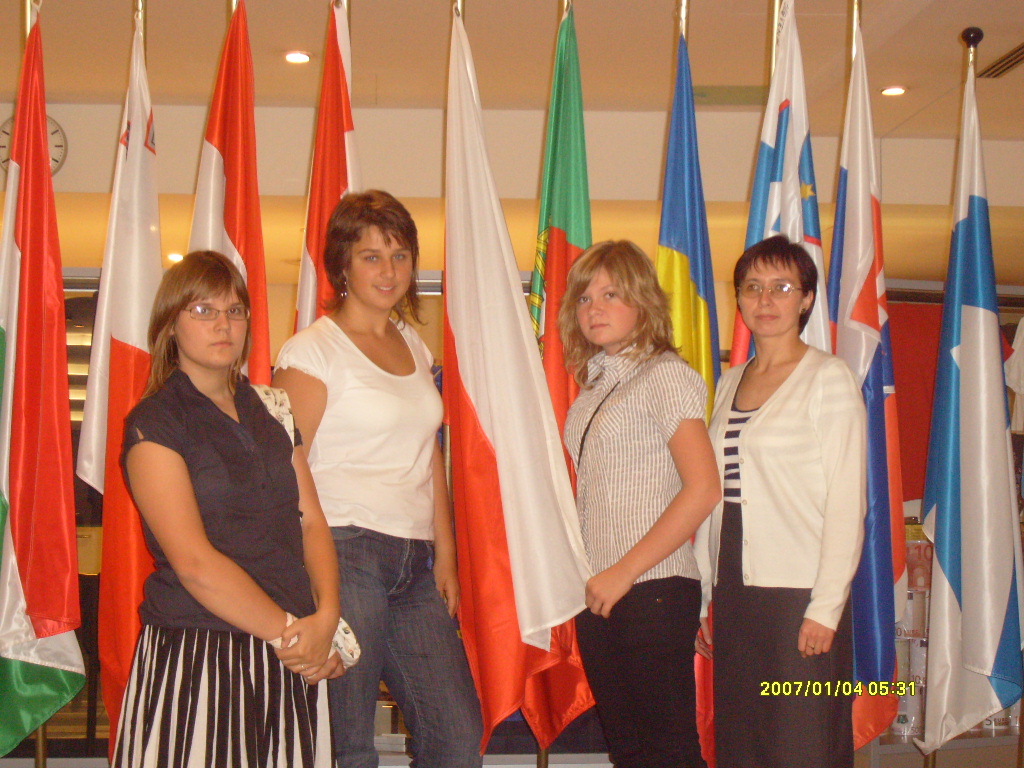 15
Dlaczego tak, a nie inaczej?
Co chcieliśmy osiągnąć ?
Czego nie chcieliśmy ?
chcieliśmy pokazać, że mamy –jako mieszkańcy Lubelszczyzny –powód do dumy
chcieliśmy udowodnić, że „nie wypadliśmy sroce spod ogona”
chcieliśmy zaprezentować, w jaki sposób wspieramy Lublin w walce              o tytuł  Europejskiej Stolicy Kultury
chcieliśmy wszystkich zachęcić do aktywności na polu kultury (i nie tylko)
nie chcieliśmy pokazywać historii Lublina (kto chce-znajdzie bez problemu dostępne źródła)
nie chcieliśmy wymieniać wszystkich instytucji kultury w Lublinie (patrz np. Internet)
nie chcieliśmy opisywać  wszystkich lubelskich zabytków (patrz biblioteka)
nie chcieliśmy opowiadać o wszystkich wydarzeniach kulturalnych (trzeba w nich  uczestniczyć)
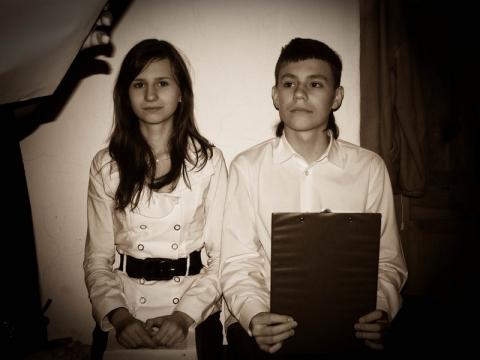 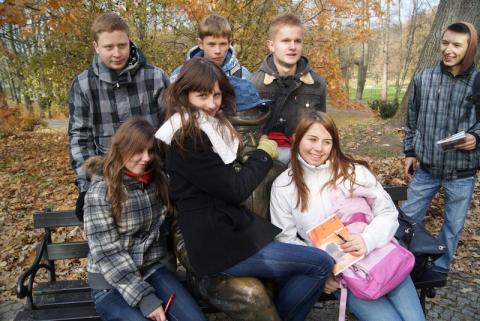 16
„To już jest koniec…”
Źródła:
www.zsniemce.pl
www.google.pl/image
www.pamiecmiejsca.tnn.pl 
www.kultura.lublin.eu  
Gazetka szkolna „Kleks”
Wykonali:
Kinga Urbaś
Jakub Dobosz
Michał Denkiewicz

Uczniowie Gimnazjum nr 1 w Niemcach
17